”Polsko-Litewskie Forum Prawa Spółek i Prawa Gospodarczego. 
Nowe rozwiązania prawne dotyczące funkcjonowania spółek 
w prawie polskim i litewskim”
Olsztyn 15-16 września 2023 roku
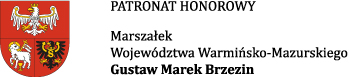 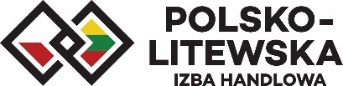 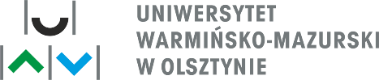 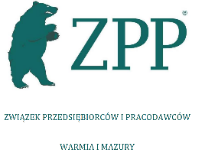 Dzień 1

10:00-10:30 Rejestracja uczestników

10:30-11:00 Przywitanie uczestników i zaproszonych gości oraz otwarcie Forum

11:00-12:30 Panel 1 Przeniesienia siedziby spółki kapitałowej pomiędzy państwami członkowskimi UE na przykładzie Polski i Litwy
prof. Birutė Pranevičienė (Uniwesrsytet Mikołaja Romera w Wilnie), „Wyzwania wdrażania konstytucyjnej wolności gospodarczej na Litwie”
mgr Beata Czaplińska (Polsko-Litewska Izba Handlowa) - „Współpraca gospodarcza Polski i Litwy w ujęciu statystycznym”
prof. Gintautas Bartkus (Uniwersytet Wileński) „Przeniesienie siedziby spółki zgodnie z prawem litewskim”
mgr Aleksandra Kudrzycka-Szypiłło (Uniwersytet Warmińsko-Mazurski w Olsztynie) -  „Przeniesienie siedziby spółki w prawie polskim”
mgr Rafał Pietraszuk (Uniwersytet Warmińsko-Mazurski w Olsztynie) – „Środki służące ochronie wierzycieli podczas transgranicznego przekształcenia spółek w prawie polskim”

12:30-13:00 przerwa kawowa

13.00 – 14.30 Panel 2. Nadzór właścicielski Państwa a Prawo Koncernowe (prawo grup spółek)
dr hab. Jakub Jan Zięty, prof. UWM (Uniwersytet Warmińsko-Mazurski w Olsztynie) – „Wykonywanie uprawnień właścicielskich przez SP w grupach kapitałowych w Polsce”                        
dr Maciej Lubiszewski (Uniwersytet Warmińsko-Mazurski w Olsztynie) -  „Zamówienia publiczne realizowane w ramach grup kapitałowych”
dr hab. Michał Krzykowski (Uniwersytet Warmińsko-Mazurski w Olsztynie) -  “State control of energy companies in Polish legal system”
mgr Kristina Mikalauskaitė-Šostakienė (Uniwersytet Mikołaja Romera w Wilnie) - „Wpływ i znaczenie nadzoru instytucji państwowych na działalność przedsiębiorstw”
dr Audronė Žemeckė-Milašauskė (Uniwersytet Mikołaja Romera w Wilnie) – „Wyzwania związane z organizacją gospodarki odpadami w działalności gospodarczej przedsiębiorstw: przypadek Litwy”
prof. Algimantas Cepas (Uniwersytet Wileński) – „Demistyfikacja prawa i ekonomia w kryminologii”

14:30-16:00 przerwa obiadowa
 
16.00 – 17.30 Panel 3. Nowe formy spółek w prawie polskim i litewskim
dr Michał Gornowicz (Uniwersytet Warmińsko-Mazurski w Olsztynie) - „Prosta spółka akcyjna jako nowa spółka kapitałowa w prawie polskim – założenia ustawodawcy”
dr Paweł Lewandowski (Uniwersytet Warmińsko-Mazurski w Olsztynie) – „Stosunku majątkowe w prostej spółce akcyjnej w prawie polskim”
prof. Paulius Miliauskas (Uniwersytet Wileński) – „Spółki "bezkapitałowe" w prawie litewskim”
Laurynas Vonžodas (Kancelaria Prawna Trinity Jurex) – „Prosta spółka akcyjna jako nowa spółka kapitałowa w prawie litewskim”
prof. Eglė Lauraitytė (Uniwersytet Wileński)  - „Regulacja programów opcji na akcje dla pracowników spółek państwowych na Litwie”
dr Anna Kledyńska (Uniwersytet Warmińsko-Mazurski w Olsztynie) – „Formy prowadzenia działalności gospodarczej dedykowane działalności innowacyjnej” 

20.00 – 22.00 Uroczysta kolacja
 
Dzień 2. 

9:00 – 10.00 Sesja posterowa
dr hab. Jakub Jan  Zięty, prof. UWM (Uniwersytet Warmińsko-Mazurski w Olsztynie) -„Wykonywanie uprawnień właścicielskich przez SP w grupach kapitałowych w Polsce”
dr Sylwia Łazarewicz (Uniwersytet Warmińsko-Mazurski w Olsztynie) „Zaskarżanie uchwał organów spółek kapitałowych”
dr Maciej Lubiszewski (Uniwersytet Warmińsko-Mazurski w Olsztynie) – „Zamówienia publiczne realizowane w ramach grup kapitałowych”
dr Michał Hejbudzki (Uniwersytet Warmińsko-Mazurski w Olsztynie) -  „Prawne aspekty zasadności zgłoszenia - w trakcie postępowania o podział majątku wspólnego wspólników spółki cywilnej po jej rozwiązaniu - zabezpieczenia roszczenia poprzez nakazanie dopuszczenia do współposiadania i korzystania z nieruchomości wspólnej”
mgr Natalia Pliszka (Uniwersytet Pomorski w Słupsku) – „Odpowiednie stosowanie przepisów o solidarności względem odpowiedzialności in solidum”  
mgr Jacek Kaczkowski (Uniwersytet Warmińsko-Mazurski w Olsztynie) – „Uproszczone formy przekształceń spółek prawa handlowego”
mgr Aleksandra Kudrzycka-Szypiłło (Uniwersytet Warmińsko-Mazurski w Olsztynie) – „Przeniesienie siedziby spółki w prawie polskim”
Kacper Łaskarzewski (Uniwersytet Warmińsko-Mazurski w Olsztynie) – „Zmiany w k.s.h. od 15 września 2023 r. Czy reorganizacje spółek będą łatwiejsze?”
dr Paweł Lewandowski (University of Warmia and Mazury in Olsztyn) - "JUSTIFICATION OF THE DRAFT ACT of June 13, 2019 amending the Act - Commercial Companies Code and certain other acts”

10:00 – 10.30 Podsumowanie obrad i zakończenie Forum
Table 1. Production cost of willow variety per energy unit (€GJ−1)
Figure 1. External cost for willow chips production depending on variety per 1 ha
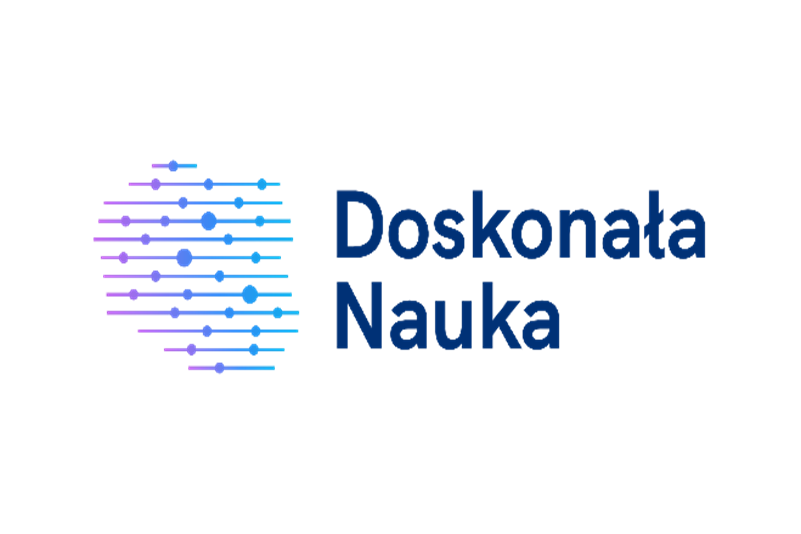 Projekt dofinansowano ze środków budżetu państwa w ramach programu „Doskonała Nauka” Ministra Edukacji i Nauki. Nazwa Projektu: Polsko-Litewskie Forum Prawa Spółek i Prawa Gospodarczego (nr rej. DNK/SP/548941/2022). Wartość dofinansowania: 22 660 zł. Całkowity koszt: 26 410,00 zł.
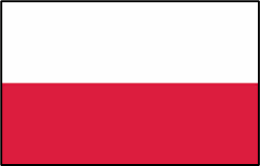